Legislativa a dozor nad potravinami
http://cit.vfu.cz/legpo/
MVDr. Petra Mačáková, Ph.D.
macakovap@vfu.cz
NAŘÍZENÍ (ES) č. 178/2002HYGIENICKÝ BALÍČEKNAŘÍZENÍ (EU) č. 1169/2011
1. přednáška 
Legislativa a dozor nad potravinami
BaKP Nav. Mgr.
MVDr. Petra Mačáková, Ph.D.
macakovap@vfu.cz
Nařízení EP a Rady (ES) č. 178/2002, kterým se stanoví obecné zásady a požadavky potravinového práva, zřizuje se Evropský úřad pro bezpečnost potravin a stanoví postupy týkající se bezpečnosti potravin
ČLÁNEK 1
nařízení se vztahuje na všechny fáze výroby, zpracování a distribuce potravin a krmiv, která jsou určena pro zvířata určená k produkci potravin
nařízení se nevztahuje se na prvovýrobu určenou pro osobní potřebu ani na domácí přípravu potravin, manipulaci s nimi nebo jejich skladování za účelem osobní domácí spotřeby
Nařízení EP a Rady (ES) č. 178/2002
ČLÁNEK 2
Definice potraviny
Jakákoli látka nebo výrobek, zpracované, částečně zpracované nebo nezpracované, které jsou určeny ke konzumaci člověkem nebo u nichž lze důvodně předpokládat, že je člověk bude konzumovat
Nařízení EP a Rady (ES) č. 178/2002
Potraviny nezahrnují:
živá zvířata, pokud nejsou připravena pro uvedení na trh k lidské spotřebě
×
Nařízení EP a Rady (ES) č. 178/2002
Potraviny nezahrnují
Rostliny před sklizní
×
Léčiva, tabákové výrobky, omamné a psyhotropní látky, rezidua a kont. látky, kosmetické výrobky
Nařízení EP a Rady (ES) č. 178/2002
ČLÁNEK 3
Další definice
Potravinové právo
Provozovatel potravinářského podniku
Uvádění na trh; maloobchod
Riziko × nebezpečí
Sledovatelnost
Prvovýroba
Nařízení EP a Rady (ES) č. 178/2002
Obecné zásady potravinového práva
Analýza rizika
Zásada předběžné opatrnosti
Ochrana zájmů spotřebitele
Obecné požadavky potravinového práva
Požadavky na bezpečnost potravin a krmiv
Sledovatelnost
Odpovědnost za potraviny a krmiva 
EFSA, IT Parma
Systém včasné výměny informací - RASFF
Nařízení EP a Rady (ES) č. 178/2002
Obecné zásady potravinového práva
Analýza rizika
a) hodnocení rizika (vědecké poradenství a analýza dostupných informací)- v EU má na starosti EFSA – zřízená rovněž v nařízení 178/2002 
		- vědecky podložený proces
		- zahrnuje 4 dílčí kroky - identifikace nebezpečí (Biol, Fyz, Chem)
			                   - charakterizace nebezpečí
			                   - hodnocení expozice
		                                       - charakterizace rizika
Příklad: https://www.youtube.com/watch?v=5xUhPmthgZk
b) řízení (management) rizika (legislativa a kontrola) c) komunikace o riziku (proces výměny informací a stanovisek o riziku na úrovní odpovědných státních a podnikatelských subjektů a směrem ke spotřebitelské veřejnosti)
Nařízení EP a Rady (ES) č. 178/2002
Obecné zásady potravinového práva
Zásada předběžné opatrnosti
například preventivní stáhnutí z trhu u takového zboží, u něhož vědecké údaje neumožňují úplné vyhodnocení rizik – nevíme jistě, že potravina není bezpečná, ale přesto je z trhu preventivně stáhnuta

Ochrana zájmů spotřebitele
Snaha zabránit:
		a) podvodným nebo klamavým praktikám; 
		b) falšování potravin a 
		c) jakýmkoli jiným praktikám, které mohou spotřebitele uvést v omyl
Nařízení EP a Rady (ES) č. 178/2002
Obecné požadavky potravinového práva
Požadavky na bezpečnost potravin a krmiv
Potraviny ani krmiva nesmí být uvedeny na trh, pokud nejsou bezpečná

Potravina se nepovažuje za bezpečnou, jeli považována za 
 a) škodlivou pro zdraví; 
 b) nevhodnou k lidské spotřebě.

Krmivo se nepovažuje za bezpečné pro zamýšlené použití, má-li se za to, že 
         - má škodlivý účinek na lidské zdraví nebo zdraví zvířat, 
         - způsobuje, že potraviny získané z zvířat určených k produkci potravin   nejsou bezpečné pro lidskou spotřebu
Nařízení EP a Rady (ES) č. 178/2002
Obecné požadavky potravinového práva
Sledovatelnost
Identifikace každé osoby, která surovinu, potravinu, krmivo, hospodářské zvíře dodala + identifikovat podniky, kterým byly dodány jejich výrobky = princip  „krok vzad + krok vpřed“
Prováděcí nařízení Komise (EU) č. 931/2011 o požadavcích na sledovatelnost stanovených nařízením EP a R (ES) č. 178/2002 pro potraviny živočišného původu
přesný popis potraviny
objem nebo množství potraviny
jméno a adresa PPP, který potravinu odeslal
jméno a adresa odesílatele (vlastníka), pokud je jiný než PPP, který potravinu odeslal
jméno a adresa PPP, kterému se potravina odesílá
 jméno a adresa příjemce (vlastníka), pokud je jiný než PPP, kterému se potravina odesílá
odkaz na dávku, šarži nebo případně zásilku
datum odeslání
Nařízení EP a Rady (ES) č. 178/2002
Obecné požadavky potravinového práva
Odpovědnost za potraviny
Odpovědnost  za krmiva

EFSA, IT Parma

Systém včasné výměny informací
?
?
Hygienický balíček
soubor pp EU, které se týkají hygieny potravin a úředních kontrol
 přijat v návaznosti na Nařízení č. 178/2002, 
Původně pod tímto pojmem vyšla 4 nařízení s účinností od 1. 1. 2006 – 852/2004; 853/2004; 854/2004; 882/2004 a směrnice – č. 2004/41/EHS – která ruší, příp. pozměňuje předchozí předpisy EU týkající se potravin
Hygienický balíček
další předpisy, které předpisy hygienického balíčku doplňují a novelizují
Nařízení Komise (ES) č. 2073/2005 o mikrobiologických kritériích pro potraviny
Nařízení Komise (ES) č. 2074/2005, kterým se stanoví prováděcí opatření pro některé výrobky podle nařízení EP a R (ES) č. 853/2004
Prováděcí nařízení Komise (EU) č. 1375/2015, kterým se stanoví zvláštní předpisy pro úřední kontroly trichinel v mase
Nařízení Evropského parlamentu a Rady (EU) 2017/625 ze dne 15. března 2017 o úředních kontrolách a jiných úředních činnostech prováděných s cílem zajistit uplatňování potravinového a krmivového práva a pravidel týkajících se zdraví zvířat a dobrých životních podmínek zvířat, zdraví rostlin a přípravků na ochranu rostlin, o změně nařízení Evropského parlamentu a Rady (ES) č. 999/2001, (ES) č. 396/2005, (ES) č. 1069/2009, (ES) č. 1107/2009, (EU) č. 1151/2012, (EU) č. 652/2014, (EU) 2016/429 a (EU) 2016/2031, nařízení Rady (ES) č. 1/2005 a (ES) č. 1099/2009 a směrnic Rady 98/58/ES, 1999/74/ES, 2007/43/ES, 2008/119/ES a 2008/120/ES a o zrušení nařízení Evropského parlamentu a Rady (ES) č. 854/2004 a (ES) č. 882/2004, směrnic Rady 89/608/EHS, 89/662/EHS, 90/425/EHS, 91/496/EHS, 96/23/ES, 96/93/ES a 97/78/ES a rozhodnutí Rady 92/438/EHS (nařízení o úředních kontrolách)
vztahuje se na úřední kontroly dozorových orgánů
použije se od 14. prosince 2019
Nařízení EP s Rady (ES) č. 852/2004, o hygieně potravin
Toto nařízení se použije na všechny fáze výroby, zpracování a distribuce potravin a na vývoz. 
Toto nařízení se nevztahuje na
a) prvovýrobu pro soukromé domácí použití;
b) domácí přípravu potravin, manipulaci s nimi nebo na jejich skladování pro soukromou domácí spotřebu;
c) případy, kdy výrobce přímo dodává malá množství vlastních produktů z prvovýroby konečnému spotřebiteli nebo místnímu maloobchodu, který je přímo dodává konečnému spotřebiteli
d) sběrná střediska a koželužny, které spadají do definice potravinářského podniku pouze proto, že nakládají se surovinou pro výrobu želatiny nebo kolagenu
?
Nařízení EP a Rady (ES) č. 852/2004, o hygieně potravin
Povinnosti provozovatelů potravinářských podniků
Obecné a zvláštní hygienické požadavky
Analýza rizika a kritické kontrolní body
Úřední kontroly, REGISTRACE A SCHVALOVÁNÍ
Pokyny pro správnou praxi
Dovoz a vývoz
Přílohy
příloha I – prvovýroba- část A (působnost, obec hyg. předpisy, záznamy) a část B (správná hygienická praxe)
!
Registrace a schvalování
všichni PPP musí oznámit příslušnému úřadu každý podnik pod svou odpovědností, který provádí fáze produkce, zpracování a distribuce potravin, za účelem registrace každého takového podniku
PPP zajistí, aby podniky byly schválené příslušným úřadem, po nejméně jedné kontrole na místě, pokud je schválení požadováno:
a) podle vnitrostátních právních předpisů členského státu, ve kterém je podnik umístěn (zákon o potravinách, veterinární zákon)
b) podle nařízení (ES) č. 853/2004
c) rozhodnutím Komise (nařízení Komise(EU) č. 210/2013 o schvalování provozů produkujících klíčky podle nařízení Evropského parlamentu a Rady (ES) č. 852/2004)
Nařízení EP s Rady (ES) č. 852/2004, o hygieně potravin
Příloha II – Obecné hygienické požadavky pro všechny provozovatele potravinářských podniků
Kapitola VI – Potravinářské odpady
Kapitola VII – Zásobování vodou
Kapitola VIII – Osobní hygiena
Kapitola IX – Ustanovení týkající se potravin
Kapitola X – Ustanovení týkající se prvního balení a dalšího balení potravin
Kapitola XI – Tepelné ošetření
Kapitola XIIa – Kultura bezpečnosti potravin
Kapitola XII – Školení
Kapitola I – Obecné požadavky na potravinářské prostory
Kapitola II – Zvláštní požadavky na prostory pro přípravu, ošetření nebo zpracování potravin
Kapitola III – Požadavky na pojízdné nebo přechodné prostory
Kapitola IV – Přeprava
Kapitola V – Požadavky na zařízení
Kapitola Va – Přerozdělování potravin
Nařízení EP a Rady (ES) č. 853/2004, kterým se stanoví zvláštní hygienická pravidla pro potraviny živočišného původu
Toto nařízení stanoví zvláštní pravidla pro hygienu potravin živočišného původu vztahující se na provozovatele potravinářských podniků. Těmito pravidly se doplňují pravidla stanovená nařízením (ES) č. 852/2004. Vztahují se na nezpracované produkty i zpracované produkty živočišného původu.
Nařízení EP a Rady (ES) č. 853/2004, kterým se stanoví zvláštní hygienická pravidla pro potraviny živočišného původu
Pokud není výslovně uvedeno jinak, nevztahuje se toto nařízení na potraviny obsahující jak produkty rostlinného původu, tak zpracované produkty živočišného původu. 
Toto nařízení se nevztahuje na: 
a) prvovýrobu pro soukromé domácí použití; 
b) domácí přípravu potravin, na manipulaci s nimi nebo na jejich skladování pro soukromou domácí spotřebu; 
c) malá množství
d) maloobchod, kromě činností maloobchodu prováděné za účelem dodávání potraviny živočišného původu jinému zařízení
?
Nařízení EP a Rady (ES) č. 853/2004, kterým se stanoví zvláštní hygienická pravidla pro potraviny živočišného původu
ČLÁNEK 4Registrace a schvalování zařízení
1. Provozovatelé potravinářských podniků uvedou produkty živočišného původu na trh Společenství pouze tehdy, pokud byly připraveny a bylo s nimi manipulováno výhradně v zařízeních, která: 
a) splňují příslušné požadavky nařízení (ES) č. 852/2004, požadavky příloh II a III tohoto nařízení a jiné příslušné požadavky potravinového práva a
b) která byla příslušným orgánem zaregistrována nebo, pokud je to požadováno podle odstavce 2, schválena.
Povinnost schválení PP neplatí pro:
a) prvovýrobu, 
b) přepravní činnosti, 
c) skladování produktů nevyžadujících kontrolované teplotní podmínky skladování, 
d) maloobchodní činnosti
Nařízení EP a Rady (ES) č. 853/2004, kterým se stanoví zvláštní hygienická pravidla pro potraviny živočišného původu
Článek 5Označení zdravotní nezávadnosti a identifikační označení
PPP nesmí uvést na trh produkt živočišného původu, s nímž se manipuluje v zařízení podléhající schválení, pokud produkt není opatřen: 
a) označením zdravotní nezávadnosti podle nařízení č. 854/2004 (2017/625 čl. 18 odst. 2) nebo 
b) pokud uvedené nařízení nestanoví umístění označení zdravotní nezávadnosti, identifikačním označením umístěným v souladu s oddílem I přílohy II tohoto nařízení.
Nařízení EP a R (EU) 2017/625 o úředních kontrolách
Definice- čl. 3, bod 51
„značkou zdravotní nezávadnosti“ značka, která se přidělí po provedení úřední kontroly podle čl. 18 odst. 2 písm. a) a c) a která osvědčuje, že maso je vhodné k lidské spotřebě.
Článek 18: Zvláštní pravidla pro úřední kontroly a pro opatření přijímaná příslušnými orgány v souvislosti s výrobou produktů živočišného původu určených k lidské spotřebě
odst. 2) Úřední kontroly uvedené v odstavci 1, jež jsou prováděny v souvislosti s produkcí masa, zahrnují: 
a) prohlídku před porážkou provedenou na jatkách úředním veterinárním lékařem, kterému mohou být v souvislosti s předvýběrem zvířat nápomocni pomocní úřední veterinární pracovníci vyškolení za tímto účelem 
c) prohlídku po porážce prováděnou úředním veterinárním lékařem, pod dohledem úředního veterinárního lékaře nebo, jsou-li zavedeny dostatečné záruky, na odpovědnost úředního veterinárního lékaře;
Nařízení EP a R (EU) 2017/625
Pokud úřední kontroly uvedené v odst. 2 písm. a) a c) nezjistí žádné nedostatky, v jejichž důsledku by dané maso nebylo vhodné k lidské spotřebě, označí se domácí kopytníci, velká volně žijící zvěř a savci zvěře ve farmových chovech kromě zajícovců značkou zdravotní nezávadnosti; toto označení provede úřední veterinární lékař, nebo se provede pod jeho dohledem či na jeho odpovědnost, nebo je za podmínek stanovených provede personál jatek
Komise prostřednictvím prováděcích aktů stanoví pravidla pro jednotná praktická opatření pro provádění úředních kontrol uvedených v tomto článku, pokud jde o technické požadavky na značku zdravotní nezávadnosti a praktická opatření pro její používání
Označení zdravotní nezávadnosti dle prováděcího nařízení Komise (EU) 2019/627
Kapitola V: Označování zdravotní nezávadnosti masa vhodného k lidské spotřebě po prohlídce před porážkou a po porážce
Čl. 48: Technické požadavky na značku zdravotní nezávadnosti a praktická opatření pro její používání 
1. ÚVL dohlíží na označování zdravotní nezávadnosti a používané značky. 
2. ÚVL zejména zajistí, aby
a) značka zdravotní nezávadnosti byla použita pouze v případě domácích kopytníků a savců farmové zvěře kromě zajícovců, u kterých byla provedena prohlídka před porážkou a po porážce, a v případě velké volně žijící zvěře, u které byla provedena prohlídka po porážce, v souladu s čl. 18 odst. 2 písm. a), b) a c) nařízení (EU) 2017/625, pokud neexistují důvody k prohlášení masa za nevhodné k lidské spotřebě. 
Značka však smí být umístěna před tím, než jsou k dispozici výsledky případných vyšetření na trichinely a/nebo testů na TSE, pokud příslušné orgány zavedly na jatkách nebo v zařízení pro nakládání se zvěřinou systém zajišťující, aby všechny části zvířete bylo možné vysledovat a aby žádné části vyšetřovaných zvířat opatřené značkou neopustily jatky nebo zařízení pro nakládání se zvěřinou, dokud není obdržen negativní výsledek, s výjimkou případů stanovených v souladu s čl. 2 odst. 3 nařízení (EU) 2015/1375
Označení zdravotní nezávadnosti dle prováděcího nařízení Komise (EU) 2019/627
b) značka zdravotní nezávadnosti byla umístěna na vnější povrch jatečně upraveného těla razítkováním inkoustovým razítkem nebo vypálením razítka takovým způsobem, aby v případě rozdělení jatečně upraveného těla na jatkách na jatečné půlky nebo čtvrtě nebo při rozporcování jatečné půlky na čtyři díly nesl každý z dílů značku zdravotní nezávadnosti
3. Příslušné orgány zajistí, aby praktická opatření pro značku zdravotní nezávadnosti byla uplatňována v souladu s přílohou II. 
4. Příslušné orgány zajistí, aby maso z nestažené volně žijící zvěře nebylo označeno značkou zdravotní nezávadnosti, dokud po stažení v zařízení pro nakládání se zvěřinou nepodstoupilo prohlídku po porážce a nebylo prohlášeno za vhodné k lidské spotřebě.
Označení zdravotní nezávadnosti dle prováděcího nařízení Komise (EU) 2019/627
PŘÍLOHA II
PRAKTICKÁ OPATŘENÍ PRO ZNAČKU ZDRAVOTNÍ NEZÁVADNOSTI V SOULADU S ČL. 48
Značka zdravotní nezávadnosti musí být oválná, o šířce alespoň 6,5 cm a výšce alespoň 4,5 cm a musí obsahovat následující informace uvedené dobře čitelnými znaky:
a) název země, v níž se provoz nachází
b) číslo schválení jatek
c) (pokud značku umísťuje provoz nacházející se v Unii) zkratka CE, EC, EF, EG, EK, EO, EY, ES, EÜ, EB, EZ, KE nebo WE. Tyto zkratky nesmí být uvedeny na značkách umístěných na mase dovezeném do Unie z jatek, které se nacházejí mimo Unii.
Označení zdravotní nezávadnosti dle prováděcího nařízení Komise (EU) 2019/627
PŘÍLOHA II
PRAKTICKÁ OPATŘENÍ PRO ZNAČKU ZDRAVOTNÍ NEZÁVADNOSTI V SOULADU S ČL. 48

2. Písmena musí být nejméně 0,8 cm vysoká a číslice musí být nejméně 1 cm vysoké. Rozměry znaků a značky smějí být zmenšeny u označování zdravotní nezávadnosti jehňat, kůzlat a selat. 

3. Inkoust použitý k označení zdravotní nezávadnosti musí být povolen v souladu s pravidly Unie o používání barviv v potravinách. 

4. Značka zdravotní nezávadnosti může rovněž obsahovat údaj o úředním veterinárním lékaři, který provedl veterinární prohlídku masa.
Označení zdravotní nezávadnosti dle prováděcího nařízení Komise (EU) 2019/627
Identifikační označení dle nařízení EP a R č. 853/2004
Příloha II POŽADAVKY TÝKAJÍCÍ SE VÍCE PRODUKTŮ ŽP

produkt musí být opatřen před opuštěním výrobního zařízení
při odstranění obalu nebo zpracování produktu musí být na výsledný produkt umístěno nové označení; v takovýchto případech musí nové označení obsahovat číslo schválení zařízení, v němž se tyto postupy provádějí 
identifikační označení pro balení vajec není nezbytné, pokud jsou balení opatřena kódem balírny/třídírny
Identifikační označení dle nařízení EP a R č. 853/2004
značka musí být čitelná, nesmazatelná a znaky musí být snadno rozluštitelné; snadno viditelná
na značce musí být uveden název země, ve které se zařízení nachází
na označení musí být uvedeno číslo schválení zařízení; pokud zařízení vyrábí jak potraviny, na které se vztahuje toto nařízení, tak potraviny, na něž se nevztahuje, může provozovatel potravinářského podniku používat totéž označení pro obě skupiny potravin
Nařízení EP a Rady (ES) č. 853/2004, kterým se stanoví zvláštní hygienická pravidla pro potraviny živočišného původu
Nařízení EP a Rady (ES) č. 853/2004, kterým se stanoví zvláštní hygienická pravidla pro potraviny živočišného původu
Příloha I
DEFINICE
 maso
 domácí kopytníci
 čerstvé maso × čerstvé produkty rybolovu
 mleté maso
 mlži, syrové mléko, vejce, žabí stehýnka…
Nařízení EP a Rady (ES) č. 853/2004, kterým se stanoví zvláštní hygienická pravidla pro potraviny živočišného původu
Příloha II
Identifikační označení
Informace o potravinovém řetězci – oddíl 3
Požadavky použitelné na zmrazené potraviny živočišného původu
?
Nařízení EP a Rady (ES) č. 853/2004, kterým se stanoví zvláštní hygienická pravidla pro potraviny živočišného původu
Příloha III
Oddíl I: Maso domácích kopytníků
Oddíl II: Maso drůbeže a zajícovců
Oddíl III: Maso farmové zvěře
Oddíl IV: Maso volně žijící zvěře
Oddíl V: Mleté maso, masné polotovary a strojně oddělené maso
Oddíl VI: Masné výrobky
Oddíl VII: Živí mlži
Oddíl VIII: Produkty rybolovu
Oddíl IX: Syrové mléko, mlezivo, mléčné výrobky a výrobky z mleziva
Oddíl X: Vejce a vaječné výrobky
Oddíl XI: Žabí stehýnka a hlemýždi
Oddíl XII: Tavené živočišné tuky a škvarky
Oddíl XIII: Opracované žaludky, močové měchýře a střeva
Oddíl XIV: Želatina
Oddíl XV: Kolagen
Oddíl XVI: Vysoce rafinovaný chondrotin-sulfát, hyaluronová kyselina, jiné hydrolyzované výrobky z chrupavky, chitosan, syřidlo, vyzina a aminokyseliny
Obecné požadavky na označování potravin
Nařízení EP a Rady (EU) č. 1169/2011 
o poskytování informací 
o potravinách spotřebitelům
Nařízení EP a Rady (EU) č. 1169/2011
Předmět a oblast působnosti 
Toto nařízení se vztahuje na PPP ve všech fázích potravinového řetězce, kde se jejich činnosti týkají poskytování informací o potravinách spotřebitelům. Použije se na všechny potraviny určené pro konečného spotřebitele, včetně potravin dodávaných zařízeními společného stravování a potravin určených k dodání do těchto zařízení. 
Toto nařízení se vztahuje na stravovací služby poskytované dopravními podniky, pokud se místo odjezdu či odletu nachází na území členských států, na něž se vztahují Smlouvy. 
Toto nařízení se použije, aniž jsou dotčeny požadavky na označování stanovené ve zvláštních předpisech Unie týkajících se určitých potravin.
Nařízení EP a Rady (EU) č. 1169/2011
DEFINICE
„informace o potravinách“ informace týkající se potravin zpřístupněné konečnému spotřebiteli prostřednictvím etikety, jiného průvodního materiálu nebo jinými prostředky, včetně nástrojů moderních technologií nebo slovního sdělení
„povinné informace o potravinách“ údaje, které musí být konečnému spotřebiteli poskytnuty na základě předpisů EU
„označení“ jakákoli slova, údaje, ochranné známky, obchodní značky, vyobrazení nebo symboly, které se vztahují k určité potravině a jsou umístěny na obalu, dokladu, nápisu nebo etiketě, a to i krčkové nebo rukávové, které potravinu provázejí nebo na ni odkazují
„etiketa“ jakýkoli štítek, značka, známka, obrazový nebo jiný popis, který je napsán, vytištěn, natištěn pomocí šablony, vyznačen, proveden jako reliéf nebo vytlačen na obalu nebo nádobě potraviny nebo k nim připojen
Nařízení EP a Rady (EU) č. 1169/2011
Článek 7
UVÁDĚNÍ NEZAVÁDĚJÍCÍCH INFORMACÍ

Informace o potravinách nesmějí být zavádějící, zejména:

a) pokud jde o charakteristiky potraviny a zvláště o její povahu, totožnost, vlastnosti, složení, množství, trvanlivost, zemi původu nebo místo provenience, způsob výroby nebo získání
Nařízení EP a Rady (EU) č. 1169/2011
Článek 7
UVÁDĚNÍ NEZAVÁDĚJÍCÍCH INFORMACÍ

Informace o potravinách nesmějí být zavádějící, zejména:

b) připisováním účinků nebo vlastností, které dotčená potravina nemá
„pro delší život“
„podporuje hubnutí“
Nařízení EP a Rady (EU) č. 1169/2011
Článek 7
UVÁDĚNÍ NEZAVÁDĚJÍCÍCH INFORMACÍ
Informace o potravinácí nesmějí být zavádějící, zejména:
c) vyvoláváním dojmu, že dotčená potravina má zvláštní charakteristiky, pokud všechny podobné potraviny mají ve skutečnosti stejné charakteristiky, zejména výslovným zdůrazňováním přítomnosti nebo nepřítomnosti určitých složek nebo živin
„Bílý jogurt bez konzervantů“
„stejně jako ostatní bílé jogurty“
Nařízení EP a Rady (EU) č. 1169/2011
Článek 7
UVÁDĚNÍ NEZAVÁDĚJÍCÍCH INFORMACÍ
Informace o potravinácí nesmějí být zavádějící, zejména:
d) vyvoláváním dojmu na základě vzhledu, popisu nebo vyobrazení, že je přítomna určitá potravina nebo složka, ačkoli ve skutečnosti byla určitá přirozeně se vyskytující součást nebo běžně používaná složka v této potravině nahrazena odlišnou součástí nebo složkou
„Grafické vyobrazení brusinek – 
do výrobku použito syntetické aroma“
obsahuje šťávu z brusinek          s obrázkem 
obsahuje pouze syntetické aroma         bez obrázku
Vyhláška č. 417/2016 Sb., o některých způsobech označování potravin
Informace o potravinách neobsahují zavádějící údaje ve smyslu čl. 7 nařízení (EU) č. 1169/2011, ze kterých při zohlednění způsobu, jakým je potravina prezentována spotřebiteli, zejména vyplývá, že
a) potravina nebo její složka je: PŘÍRODNÍ, ČERSTVÁ, ČISTÁ PRAVÁ, ŽIVÁ, DOMÁCÍ, VHODNÁ PRO DĚTI
za zavádějící se nepovažuje pokud je výraz součástí popisné informace, a prvků, VZTAHUJÍCÍCH SE KE ZPŮSOBU PREZENTACE POTRAVINY JAKO CELKU, která jeho použití prokazatelně odůvodňuje a neuvádí spotřebitele v omyl
Vyhláška č. 417/2016 Sb., o některých způsobech označování potravin
Informace o potravinách neobsahují zavádějící údaje ve smyslu čl. 7 nařízení (EU) č. 1169/2011, ze kterých při zohlednění způsobu, jakým je potravina prezentována spotřebiteli, zejména vyplývá, že
b) charakter potraviny je „dia“ („pro diabetiky“, „vhodný pro diabetiky“)
kategorie potravin určených pro diabetiky byla z vyhlášky č. 54/2004 Sb. vypuštěna/zrušena s účinností od 1. 2. 2012.
Vyhláška č. 417/2016 Sb., o některých způsobech označování potravin
Informace o potravinách dále neobsahují zavádějící údaje ve smyslu čl. 7 nařízení Evropského parlamentu a Rady (EU) č. 1169/2011, které by zejména mohly 
vyvolat pochybnosti o neškodnosti jiných podobných potravin nebo vyvolat u spotřebitele obavy z jejich použití
vést k záměně běžných potravin s potravinami pro zvláštní výživu 
v odvozené nebo ve zdrobnělé formě vést k záměně potravin s potravinami, které jsou vymezeny právním předpisem upravujícím potraviny nebo nařízením o společné organizaci trhů se zemědělskými produkty. 
Informace o potravinách neobsahují údaje, jejichž pravdivost nelze dokázat.
Nařízení EP a Rady (EU) č. 1169/2011
Článek 7
UVÁDĚNÍ NEZAVÁDĚJÍCÍCH INFORMACÍ
3. Informace o potravině nesmějí připisovat jakékoli potravině vlastnosti umožňující zabránit určité lidské nemoci, zmírnit ji nebo ji vyléčit, ani na tyto vlastnosti odkazovat

názvy nemocí dle Mezinárodní klasifikace nemocí (MKN) (například chřipka, nachlazení, průjem, artritida, akné, aj.) 
názvy symptomů (bolest, dušnost, závrať, zvracení, horečka, aj.)
ani slova jinak spojená s nemocemi či zdravotními problémy (lék/léčit, akutní, chronický, prevence, aj.) 
Jakékoliv grafické, obrázkové či symbolické vyjádření (např. obrázek lékaře bez doprovodného textu, obrázek znázorňující zánět kloubu, aj.) 
 název výrobku (Anti-parazit, Cron-stop)
„preventivní opatření proti nakažení koronaviry“
„Anti-COVID“
Nařízení EP a Rady (EU) č. 1169/2011
Článek 9
SEZNAM POVINNÝCH ÚDAJŮ
h) PPP, pod jehož jménem je potravina uváděna na trh + dovozce, pokud není usazen v EU

i) země původu ( pouze v určitých případech)

j)  návod k použití (v určitých případech)

k) skutečný obsah alkoholu u nápojů s obsahem alkoholu vyšším než  1,2 % 

l) výživové údaje
a) název potraviny
b) seznam složek
c) alergeny
d) množství určitých složek
e) čisté množství potraviny
f) datum minimální trvanlivosti nebo datum použitelnosti
g) zvláštní podmínky uchování nebo podmínky použití
Nařízení EP a Rady (EU) č. 1169/2011
Kromě seznamu povinných údajů v čl. 9 odst. 1 jsou v příloze III stanoveny další povinné údaje pro určité druhy nebo skupiny potravin
např.
baleno v ochranné atmosféře
se sladidlem
nadměrná konzumace může vyvolat projímavé účinky
obsahuje aspartam, lékořici, kofein, atd.
Nařízení EP a Rady (EU) č. 1169/2011
Článek 12DOSTUPNOST A UMÍSTĚNÍ POVINNÝCH INFORMACÍ O POTRAVINÁCH
informace jsou k dispozici a snadno dostupné

Článek 13ZPŮSOB UVÁDĚNÍ POVINNÝCH ÚDAJŮ
dobře viditelné, snadno čitelné, a je-li to vhodné, nesmazatelné
informace nesmějí být skryty, zastřeny ani přerušeny jiným textem nebo vyobrazením
Nařízení EP a Rady (EU) č. 1169/2011
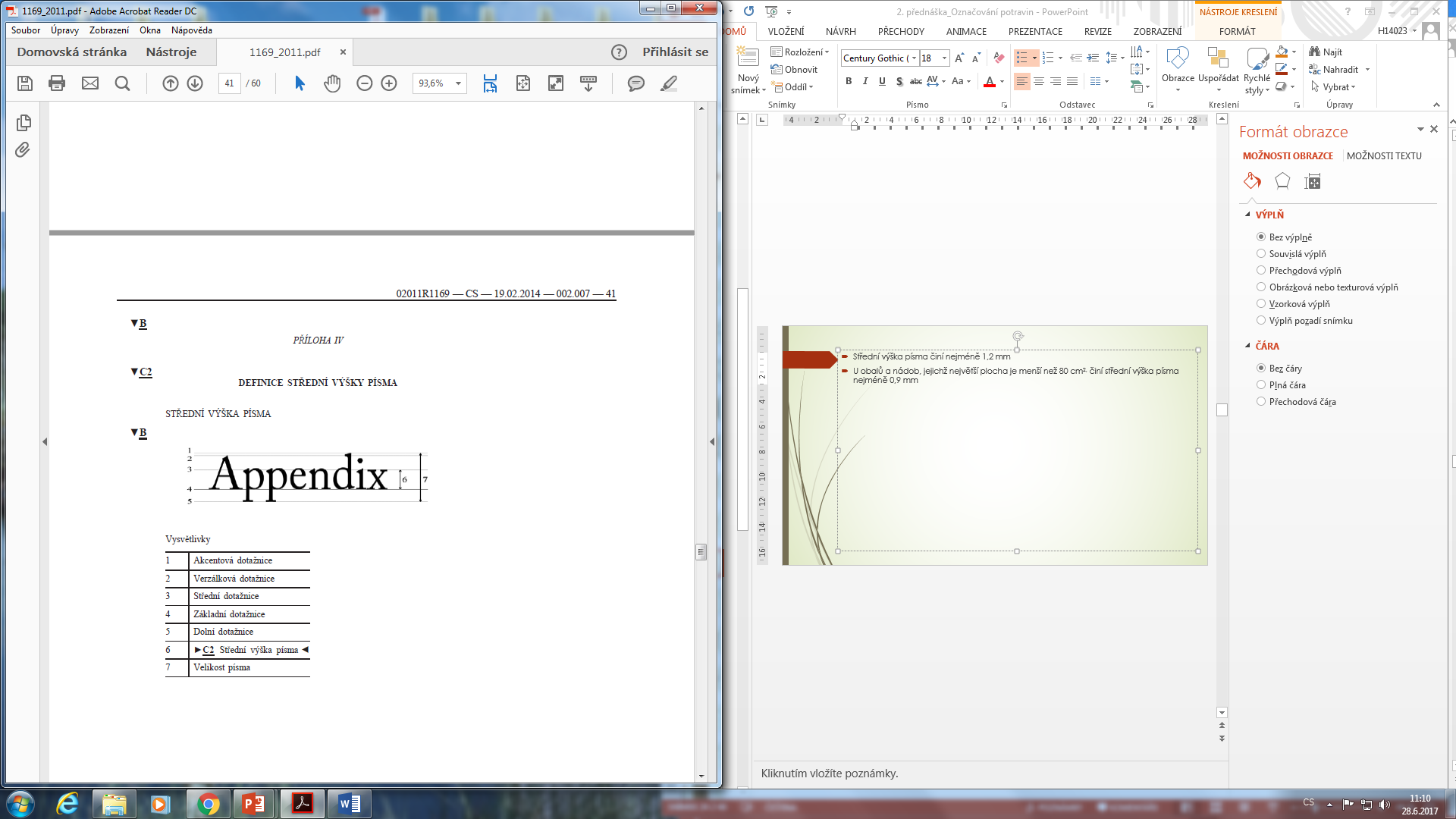 Článek 13ZPŮSOB UVÁDĚNÍ POVINNÝCH ÚDAJŮ
střední výška písma činí nejméně 1,2 mm
U obalů a nádob, jejichž největší plocha je menší než 80 cm2, činí střední výška písma nejméně 0,9 mm
Nařízení EP a Rady (EU) č. 1169/2011
Článek 15JAZYKOVÉ POŽADAVKY
Povinné informace o potravině se uvádějí v jazyce snadno srozumitelném spotřebitelům v členských státech, kde je potravina uváděna na trh.
Zákon č. 110/1997 Sb., o potravinách a tabákových výrobcích
§ 3 Povinnosti provozovatelů potravinářského podniku
(1) Provozovatel potravinářského podniku je povinen
e) jde-li o potravinu uváděnou na trh na území České republiky, uvádět povinné informace o potravinách stanovené v právních předpisech v českém jazyce
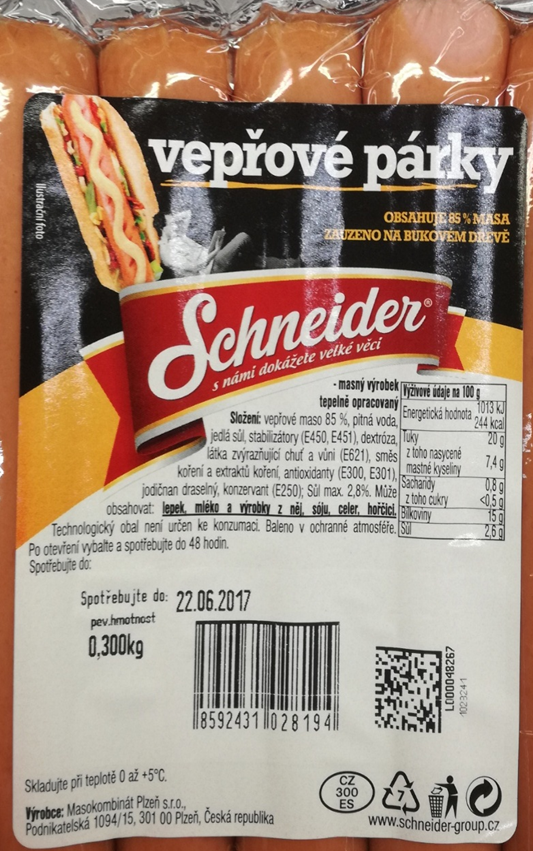 Nařízení EP a Rady (EU) č. 1169/2011
PODROBNÁ USTANOVENÍ O POVINNÝCH ÚDAJÍCH
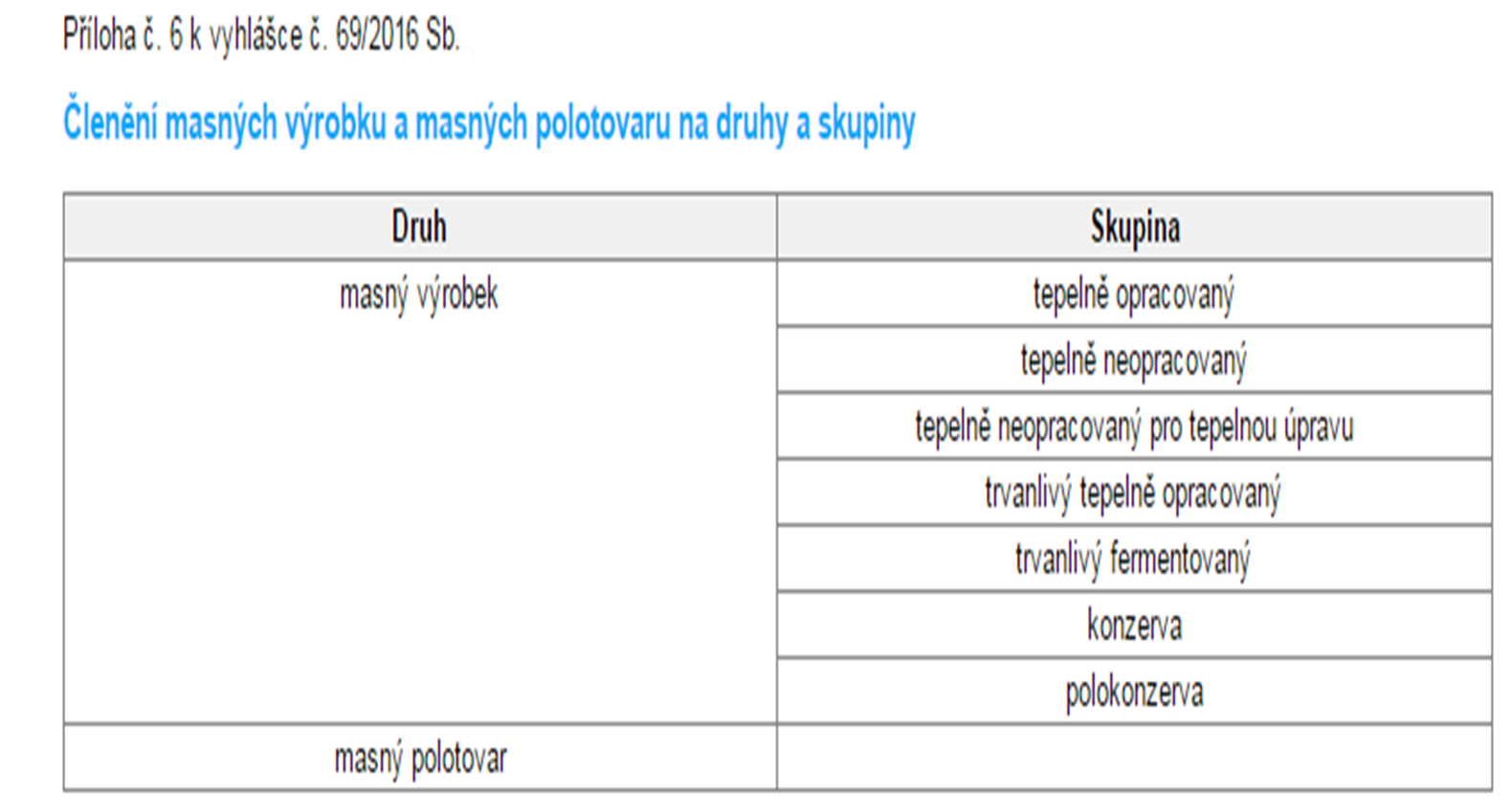 název potraviny

zákonný název (komoditní vyhlášky)
vžitý název (čabajka)
popisný název (u potravin neuvedených v komoditní vyhlášce se název odvozuje od použité suroviny nebo technologie (lososová pomazánka, jahodové knedlíky)
Nařízení EP a Rady (EU) č. 1169/2011
Příloha VINázev potraviny a zvláštní průvodní údaje
1. Název potraviny musí obsahovat údaje o jejím fyzikálním stavu nebo o určitém způsobu úpravy potraviny (např. v prášku, opakovaně zmrazená, zbavená vody vymrazením, rychle zmrazená, koncentrovaná, uzená) nebo k němu musí být tyto údaje připojeny ve všech případech, kdy by opomenutí těchto informací mohlo uvést kupujícího v omyl. 
2. Název potraviny, která byla před prodejem zmrazena a je prodávána v rozmrazeném stavu, je třeba doplnit označením „rozmrazeno“.
Nařízení EP a Rady (EU) č. 1169/2011
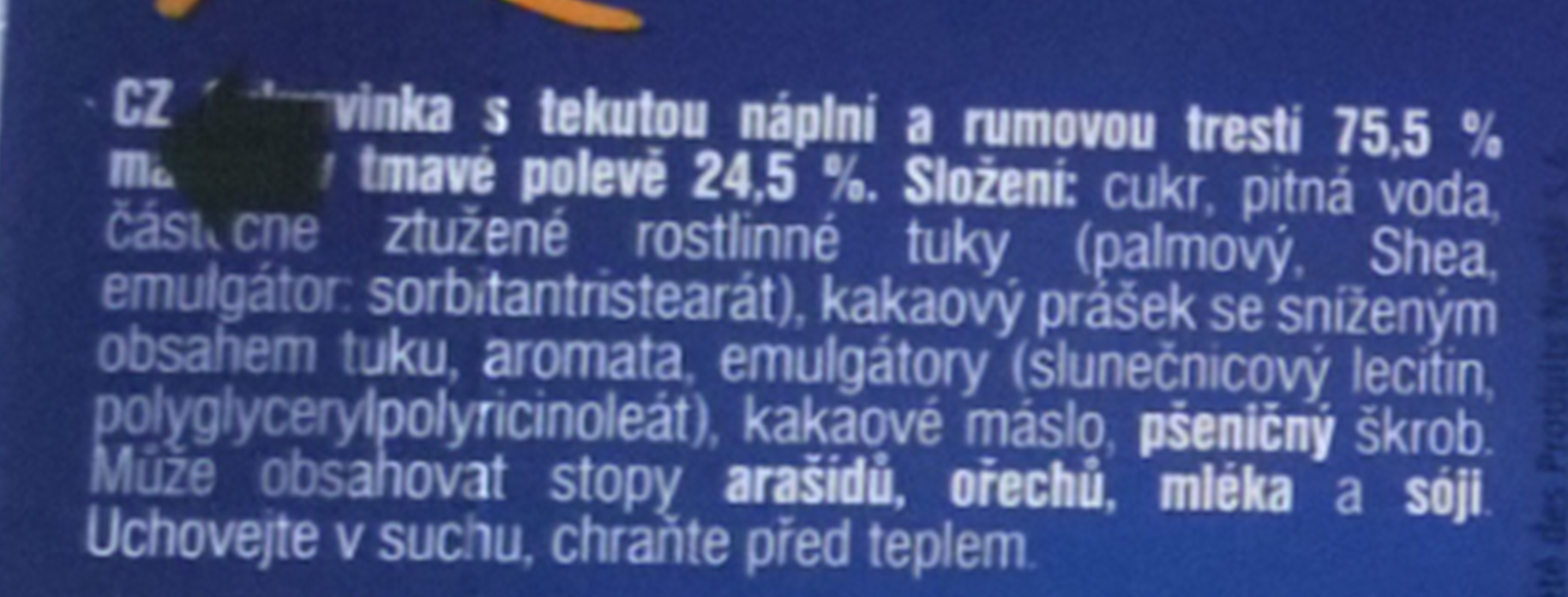 b) seznam složek
se nadepíše nebo uvede patřičným nadpisem obsahujícím slovo „složení“ 
obsahuje všechny složky potraviny seřazené sestupně podle hmotnosti, stanovené v okamžiku jejich použití při výrobě potraviny
složky se označují svým specifickým názvem (příloha VI)
Příloha VII – Uvádění a pojmenování složek
Nařízení EP a Rady (EU) č. 1169/2011
Seznam složek se nevyžaduje u
čerstvého ovoce a zeleniny včetně brambor, kromě loupaného, krájeného nebo podobně upraveného čerstvého ovoce a zeleniny;
sycených vod, v jejichž označení je uvedeno, že jsou sycené
kvasných octů, pokud pocházejí výhradně z jediné základní suroviny a pokud do  nich nebyly přidány žádné jiné složky
sýrů, tvarohu, másla, kysaného mléka a smetany, do nichž nebyly  přidány žádné jiné složky kromě mléčných produktů, potravinářských enzymů a mikrobiálních kultur nezbytných k výrobě nebo v případě sýrů jiných než čerstvých a tavených sůl nezbytná k jejich výrobě
potraviny sestávající z jediné složky, pokud je název potraviny totožný s názvem složky, nebo  název potraviny umožňuje určit povahu složky bez rizika záměny
Nařízení EP a Rady (EU) č. 1169/2011
c) označování určitých látek nebo produktů vyvolávajících alergie nebo nesnášenlivost
alergeny se uvádějí v seznamu složek s jasným odkazem na název látky nebo produktu ze seznamu v příloze II
název látky nebo produktu ze seznamu v příloze II je zvýrazněn tak, aby byl jasně odlišen od ostatních složek uvedených v seznamu, například typem či stylem písma nebo barvou pozadí
není-li seznam složek uveden, musí být součástí údajů podle čl. 9 odst. 1 písm. c) slovo „obsahuje“ a následně název látky nebo produktu ze seznamu v příloze II
nevyžaduje se v případech kdy název potraviny jasně odkazuje na danou látku
Nařízení EP a Rady (EU) č. 1169/2011
Příloha IILátky nebo produkty vyvolávající alergie nebo nesnášenlivost
1. Obiloviny obsahující lepek
2. Korýši a výrobky z nich 
3. Vejce a výrobky z nich
4. Ryby a výrobky z nich
5. Arašídy a výrobky z nich
6. Sójové boby a výrobky z nich
7. Mléko a výrobky z něj
8. Skořápkové plody
9. Celer a výrobky z něj
10. Hořčice a výrobky z ní
11. Sezamová semena a výrobky z nich
12. Oxid siřičitý a siřičitany v koncentracích vyšších než 10 mg/kg
13. Vlčí bob a výrobky z něj
14. Měkkýši a výrobky z nich
Nařízení EP a Rady (EU) č. 1169/2011
d) uvádění údajů o množství složek
Množství složky nebo skupiny složek použité při výrobě nebo přípravě potraviny se uvede, pokud je dotčená složka nebo skupina složek: 
uvedena v názvu potraviny nebo ji spotřebitelé s tímto názvem obvykle spojují
v označení zdůrazněna slovy, vyobrazením nebo grafickým znázorněním
důležitá pro charakterizaci potraviny a pro její odlišení od výrobků, s nimiž by mohla být zaměněna kvůli svému názvu nebo vzhledu
Nařízení EP a Rady (EU) č. 1169/2011
e) čisté množství
Čisté množství potravin se vyjadřuje v litrech, centilitrech, mililitrech, kilogramech nebo gramech, jak je to vhodné:
u tekutých produktů v objemových jednotkách (nápoje, oleje, mléko) 
u ostatních produktů v hmotnostních jednotkách (zmrzliny, kečup, jogurt)
Nařízení EP a Rady (EU) č. 1169/2011
Příloha IXÚdaj o čistém množství
Uvedení údaje o čistém množství není povinné u potravin: 
jejichž čisté množství je menší než 5 g nebo 5 (neplatí pro koření a byliny)
běžně prodávaných po kusech, za předpokladu, že počet kusů je zvnějšku jasně viditelný a snadno spočitatelný, nebo není-li tomu tak, že je uveden jako součást označení
Nařízení EP a Rady (EU) č. 1169/2011
Údaje o názvu potraviny + čistém množství potraviny , příp. + skutečný obsah alkoholu u nápojů s obsahem alkoholu vyšším než 1,2 % se uvádí v jednom zorném poli!
Nařízení EP a Rady (EU) č. 1169/2011
Údaj o čistém množství
u pevných potravin v nálevu se při označování uvádí též čistá hmotnost této potraviny po odkapání
v případě potravin s glazurou se uvádí čistá hmotnost potraviny bez glazury
Nařízení EP a Rady (EU) č. 1169/2011
f) datum minimální trvanlivosti, datum použitelnosti a datum zmrazení
Datum minimální trvanlivosti se uvádí takto: 
	— „minimální trvanlivost do …“, obsahuje-li datum uvedení dne, 
	— „minimální trvanlivost do konce …“ v ostatních případech. 
-vlastní datum nebo odkaz na místo, kde je datum uvedeno na etiketě nebo obalu
V případě potřeby se tyto údaje doplní údajem o nezbytných podmínkách pro uchovávání, jejichž dodržení umožní zajistit uvedenou trvanlivost.
Nařízení EP a Rady (EU) č. 1169/2011
Datum minimální trvanlivosti, datum použitelnosti a datum zmrazení
Datum se uvádí v nekódovaném tvaru v pořadí den, měsíc a popřípadě rok. 
— s trvanlivostí nepřekračující tři měsíce postačí uvedení dne a měsíce, 
— s trvanlivostí delší než tři měsíce, avšak nejvýše v délce 18 měsíců, postačí uvedení měsíce a roku, 
— s trvanlivostí delší než osmnáct měsíců postačí uvedení roku.
Nařízení EP a Rady (EU) č. 1169/2011
Datum minimální trvanlivosti nemusí být uvedeno v případě: 
čerstvého ovoce a zeleniny včetně brambor, kromě loupaného, krájeného nebo podobně upraveného čerstvého ovoce a zeleniny; tato odchylka se nevztahuje na naklíčená semena a podobné produkty, jako jsou klíčky luštěnin, 
vín, likérových vín, šumivých vín, aromatizovaných vín a podobných výrobků získaných z jiného ovoce než z hroznů, jakož i v případě nápojů kódu KN 2206 00 získaných z hroznů nebo hroznového moštu, 
nápojů obsahujících nejméně 10 % obj. alkoholu,
 výrobků pekárenského odvětví, které jsou vzhledem ke své povaze obvykle spotřebovány do 24 hodin od výroby, 
 octa, 
 jedlé soli, 
cukru v pevné formě
 cukrovinek sestávajících téměř výhradně z ochucených nebo přibarvených cukrů, 
 žvýkaček a podobných výrobků ke žvýkání.
Nařízení EP a Rady (EU) č. 1169/2011
V případě potravin, které z mikrobiologického hlediska snadno podléhají zkáze, a mohou tedy po krátké době představovat bezprostřední nebezpečí pro lidské zdraví, se datum minimální trvanlivosti nahradí datem použitelnosti („spotřebujte do“)
Po uplynutí data použitelnosti se potravina nepovažuje za bezpečnou v souladu s čl. 14 odst. 2 až 5 nařízení (ES) č. 178/2002.
Nařízení EP a Rady (EU) č. 1169/2011
Datum použitelnosti se uvádí takto: 
před datem se uvede výraz „Spotřebujte do …“. 
za tímto výrazem následuje vlastní datum nebo odkaz na místo, kde je datum uvedeno na etiketě nebo obalu
v nekódovaném tvaru v pořadí den, měsíc a popřípadě rok
na každé jednotlivě balené porci. 
Za těmito údaji následuje popis podmínek uchovávání, které musí být dodrženy.
Nařízení EP a Rady (EU) č. 1169/2011
Datum zmrazení nebo datum prvního zmrazení podle bodu 6 přílohy III
Nařízení EP a Rady (EU) č. 1169/2011
Datum zmrazení nebo datum prvního zmrazení uvádí takto: 
před datem se uvede výraz „Zmrazeno dne …“. 
následuje vlastní datum nebo odkaz na místo, kde je datum uvedeno na etiketě nebo obalu
nekódovaném tvaru v pořadí den, měsíc a rok
Nařízení EP a Rady (EU) č. 1169/2011
g) podmínky uchování nebo podmínky použití
pokud potravina vyžaduje zvláštní podmínky uchovávání nebo použití
aby bylo zajištěno správné uchování nebo použití potraviny po otevření obalu, uvádějí se v případě potřeby podmínky uchovávání nebo lhůta spotřeby
Nařízení EP a Rady (EU) č. 1169/2011
i) země původu nebo místo provenience
pokud by opomenutí tohoto údaje mohlo uvádět spotřebitele v omyl ohledně skutečné země původu nebo místa provenience potraviny, zejména pokud by informace připojená k potravině nebo etiketa jako celek jinak naznačovala, že potravina je z jiné země původu nebo místa provenience
Nařízení EP a Rady (EU) č. 1169/2011
i) země původu nebo místo provenience
b) v případě masa kódů kombinované nomenklatury (KN) uvedených na seznamu v příloze XI.
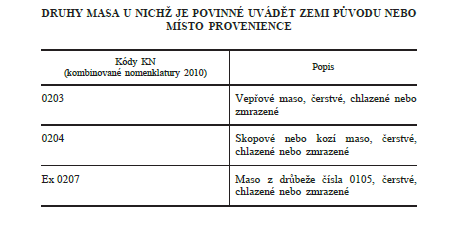 Nařízení (EU)č. 1308/2013 – společná organizace trhů se zemědělskými produkty

Příloha I, část XX

Kód KN 0105 - Živí kohouti a slepice (drůbež druhu Gallus domesticus), kachny, husy, krocani, krůty a perličky
Prováděcí nařízení Komise (EU) č. 1337/2013, kterým se stanoví prováděcí pravidla pokud jde o uvádění země původu nebo místa provenience u čerstvého, chlazeného a zmrazeného vepřového, skopového, kozího a drůbežího masa
místo chovu: „Chov v …“
místo porážky: „Porážka v …“
zvíře narozeno, chováno a poraženo v jedné zemi: „Původ: …“
Prováděcí nařízení Komise (EU) 2018/775, kterým se stanoví pravidla pro použití čl. 26 odst. 3 nařízení Evropského parlamentu a Rady (EU) č. 1169/20111 o poskytování informací o potravinách spotřebitelům, pokud jde o pravidla pro uvádění země původu nebo místa provenience primární složky potraviny
od 1.4.2020
uvádění země původu nebo místa provenience potraviny prostřednictvím údajů, jako jsou prohlášení, vyobrazení, symboly nebo výrazy označující místa nebo zeměpisné oblasti, s výjimkou zeměpisných výrazů, které jsou součástí vžitých a obecných názvů a doslova označují původ, ale obecně nejsou chápány jako údaj o zemi původu nebo místa provenience
Nařízení EP a Rady (EU) č. 1169/2011
j) návod k použití
Návod k použití potraviny musí být uveden takovým způsobem, aby umožnil její náležité použití.
Nařízení EP a Rady (EU) č. 1169/2011
k) obsah alkoholu
skutečný obsah alkoholu v procentech objemových u nápojů o obsahu alkoholu vyšším než 1,2 % objemových (výjimka Kód KN 2204 – víno z čerstvých hroznů, včetně vína obohaceného alkoholem)
vyjadřuje číslem s nejvýše jedním desetinným místem
po něm následuje symbol „% obj.“ a může mu předcházet slovo „alkohol“ nebo zkratka „alk.“
obsah alkoholu se stanoví při teplotě 20 °C.
Nařízení EP a Rady (EU) č. 1169/2011
l) Výživové údaje
Povinné výživové údaje obsahují informace: 
o energetické hodnotě
o množství 
tuků
nasycených mastných kyselin
Sacharidů
Cukrů
Bílkovin
soli
Nařízení EP a Rady (EU) č. 1169/2011
Obsah povinných výživových údajů podle odstavce 1 je možné doplnit o uvedení množství jedné nebo více z těchto živin: 
a) mononenasycené mastné kyseliny (monoenové mastné kyseliny); 
b) polynenasycené mastné kyseliny (polyenové mastné kyseliny); 
c) polyalkoholy; 
d) škrob; 
e) vláknina, 
f) veškeré vitaminy nebo minerální látky uvedené na seznamu v bodě 1 části A přílohy XIII, které jsou přítomné ve významných množstvích vymezených v bodě 2 části A přílohy XIII. 
Informace se uvádí ve stejném zorném poli
Nařízení EP a Rady (EU) č. 1169/2011
Výživové údaje
U alkoholických nápojů s obsahem etanolu větším než 1.2 %, lze výživové údaje omezit na uvedení energetické hodnoty
U nebalených potravin, uvádějí-li se tyto údaje (dobrovolné) lze tyto údaje omezit na uvedení 
energetické hodnoty
nebo energetické hodnoty spolu s množstvím tuků, nasycených mastných kyselin, cukrů a soli
Nařízení EP a Rady (EU) č. 1169/2011
Energetická hodnota se vypočítá pomocí převodních faktorů uvedených v příloze XIV. 
Údaje o energetické hodnotě a obsahu živin uvedené se vztahují na potravinu ve stavu, v němž je prodávána. 
Kde je to vhodné, mohou se tyto informace vztahovat na potravinu po úpravě, pokud jsou připojeny podrobné pokyny pro tuto úpravu a informace se týkají potraviny připravené ke spotřebě.
Nařízení EP a Rady (EU) č. 1169/2011
Nařízení EP a Rady (EU) č. 1169/2011
Údaje o energetické hodnotě a obsahu živin se vyjadřují v měrných jednotkách uvedených v příloze XV.
Nařízení EP a Rady (EU) č. 1169/2011
Údaje o energetické hodnotě a obsahu živin se vyjadřují na 100 g nebo 100 ml. 
Pokud se uvádějí údaje o vitaminech a minerálních látkách, vyjadřují se způsobem podle odstavce 2 a rovněž jako procentní podíl referenčních hodnot příjmu stanovených v části A bodě 1 přílohy XIII na 100 g nebo 100 ml.
Nařízení EP a Rady (EU) č. 1169/2011
Nařízení EP a Rady (EU) č. 1169/2011
Kromě způsobu vyjádření uvedeného v odstavci 2 tohoto článku lze energetickou hodnotu a obsah živin podle čl. 30 odst. 1, 3, 4 a 5 podle okolností vyjádřit jako procentní podíl referenčních hodnot příjmu stanovených v části B přílohy XIII na 100 g nebo 100 ml.
Nařízení EP a Rady (EU) č. 1169/2011
Nařízení EP a Rady (EU) č. 1169/2011
5. Pokud jsou uvedeny údaje podle odstavce 4, musí se v jejich těsné blízkosti rovněž nacházet toto prohlášení: „Referenční hodnota příjmu u průměrné dospělé osoby (8 400 kJ/2 000 kcal)“.
Nařízení EP a Rady (EU) č. 1169/2011
Příloha VPotraviny, které jsou osvobozeny od požadavku na povinné výživové údaje
Nezpracované produkty (nebo produkty zpracované pouze zráním) obsahující jednu složku nebo skupinu složek
Voda k lidské spotřebě
Např. byliny, koření nebo jejich směsi, sůl, stolní sladidla, aromata, droždí, žvýkačky, atd..
Potraviny v obalech, jejichž největší plocha je menší než 25 cm2
Potraviny, včetně řemeslně vyrobených potravin, dodávané výrobcem v malých množstvích přímo konečnému spotřebiteli nebo do místních maloobchodů přímo zásobujících konečného spotřebitele
Zákon č. 110/1997 Sb., o potravinách a tabákových výrobcích, §6
(4) Za malé množství potravin, které je osvobozené od požadavku na povinné deklarování výživových údajů na základě přílohy V bodu 19 nařízení Evropského parlamentu a Rady (EU) č. 1169/2011, se považuje množství potraviny, které je výrobcem dodávané přímo konečnému spotřebiteli nebo do místního maloobchodu, kterým se rozumí potravinářský podnik nebo hospodářství provozující maloobchod přímo zásobující konečného spotřebitele na území České republiky, a bylo vyrobeno v uzavřeném účetním období v potravinářském podniku, který v tomto období
a) zaměstnával maximálně průměrný přepočtený počet 10 zaměstnanců, jejichž pracovní pozice uvedená v pracovní smlouvě přímo souvisí s výrobou potravin, nebo
b) dosáhl maximálního ročního obratu 20 000 000 Kč.
Nařízení EP a Rady (EU) č. 1169/2011
Článek 44Vnitrostátní opatření pro nebalené potraviny
1. Jsou-li potraviny nabízeny k prodeji konečnému spotřebiteli nebo zařízením společného stravování nebalené nebo jsou-li zabaleny v místě prodeje na žádost spotřebitele nebo zabaleny pro účely přímého prodeje, 
a) je poskytnutí údajů stanovených v čl. 9 odst. 1 písm. c) povinné; 
b) není poskytnutí dalších údajů uvedených v článcích 9 a 10 povinné, pokud členské státy nepřijmou vnitrostátní opatření vyžadující uvedení některých nebo všech těchto údajů nebo jejich částí.
?
Prováděcí nařízení Komise (EU) č. 828/2014 o požadavcích na poskytování informací o nepřítomnosti či sníženém obsahu lepku v potravinách spotřebitelům
čl. 36 N. 1169/2011 – dobrovolně poskytované info o potravinách

„bez lepku“ – max. 20 mg/kg 
„velmi nízký obsah lepku“ – max. 100 mg/kg

oves - max. 20 mg/kg 

„vhodné pro osoby s nesnášenlivostí lepku“
„vhodné pro celiaky“
„speciálně připravená pro osoby s nesnášenlivostí lepku“
„speciálně připravená pro celiaky“
N EP a R (ES) č. 1924/2006, o výživových a zdravotních tvrzeních při označování potravin
Obecné zásady
Výživová a zdravotní tvrzení nesmějí:
a)být nepravdivá, dvojsmyslná nebo klamavá; 
b)vyvolávat pochybnosti o bezpečnosti nebo výživové přiměřenosti jiných potravin
N EP a R (ES) č. 1924/2006, o výživových a zdravotních tvrzeních při označování potravin
c) nabádat k nadměrné konzumaci určité potraviny nebo nadměrnou konzumaci omlouvat
d) uvádět nebo naznačovat, ani z nich nesmí vyplývat, že vyvážená a různorodá strava nemůže obecně zajistit přiměřené množství živin. 
e) odkazovat na změny tělesných funkcí, které by mohly u spotřebitelů vzbuzovat strach nebo které by mohly zneužívat jejich strachu, pomocí textu nebo prostřednictvím obrazového, grafického či symbolického znázornění.
N EP a R (ES) č. 1924/2006, o výživových a zdravotních tvrzeních při označování potravin
Vědecké zdůvodnění tvrzení 
Výživová a zdravotní tvrzení musí být založena na všeobecně uznávaných vědeckých poznatcích a jsou jejich prostřednictvím zdůvodněna. 
Provozovatel potravinářského podniku, který uvádí výživové nebo zdravotní tvrzení, musí použití tohoto tvrzení zdůvodnit.
Výživová tvrzení jsou přípustná pouze tehdy, pokud jsou uvedena v příloze a jsou v souladu s podmínkami stanovenými v tomto nařízení
N EP a R (ES) č. 1924/2006, o výživových a zdravotních tvrzeních při označování potravin
N EP a R (ES) č. 1924/2006, o výživových a zdravotních tvrzeních při označování potravin
Zdravotní tvrzení
specifická
nespecifická
On hold seznam
Nařízení Komise (EU) č. 432/2012, kterým se zřizuje seznam schválených zdravotních tvrzení při označování potravin jiných než tvrzení o snížení rizika onemocnění a o vývoji a zdraví dětí